Грошово-кредитні системи ісламських країн
Виконав студент 4-го курсу 
групи 6.0727-2 «Фінанси та кредит»  Болгарин данило
ОСНОВНІ МОДЕЛІ ФУНКЦІОНУВАННЯ ІСЛАМСЬКИХ ФІНАНСІВ
Ісламські фінанси — це спосіб ведення фінансової діяльності, який узгоджується з релігійними правилами ісламу. Особливістю є наявність ряду певних заборон, продиктованих положеннями шаріату (ісламського права).
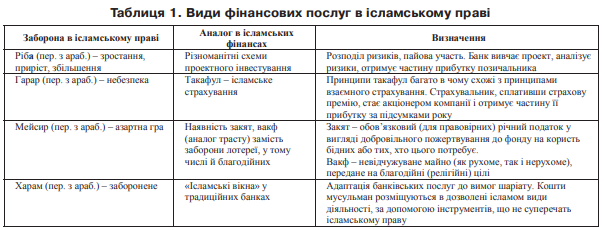 До основних заборон належать:
— ріба — заборона на позикові відсотки (лихварство); 
— гарар — заборона на зайву невизначеність, строкові операції, асиметрію інформації; 
— мейсір — заборона спекулятивної поведінки, прийняття надлишкового ризику, азартних ігор;
 — харам — заборона на ведення та участь у недозволених видах діяльності. 
Крім фундаментальних заборон, існують і деякі основні принципи, а саме: співфінансування ризиків, транспарентність договорів (відсутність будь-яких умов для їх виконання), відсутність застави (гроші не визнаються товаром), неможливість банків мультиплікувати грошову масу. Ці заборони і принципи визначають специфічні форми фінансових відносин та інструменти їх реалізації.
Узагальнюючи, можна визначити, що в основі ісламської економічної діяльності лежить не максимально ефективне рішення дилеми "обмежені ресурси vs безмежні потреби" (Economics), а принципи ісламської етики, що засновані на релігійних нормах. Деякі види фінансових послуг, яки сформувалися під впливом ісламського права, наведено в таблиці 1.
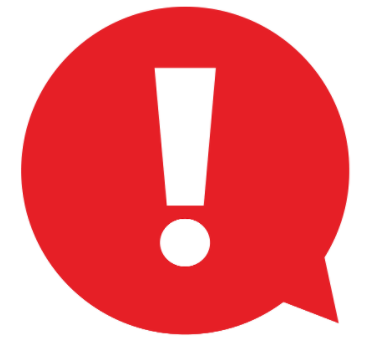 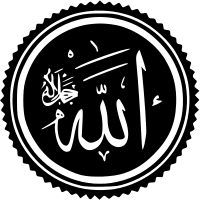 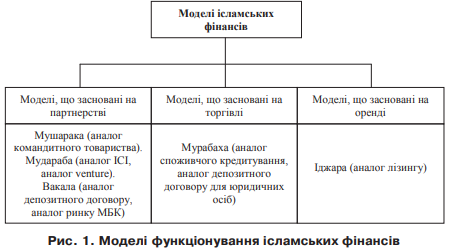 Загалом ісламські фінанси можуть функціонувати в межах трьох моделей, заснованих на партнерстві, торгівлі або оренді (див. рис. 1). 

Ідеальними моделями фінансування, з точки зору ісламського права, є мушарака (аналог командитного товариства) і мудараба (аналог інституту спільного інвестування).
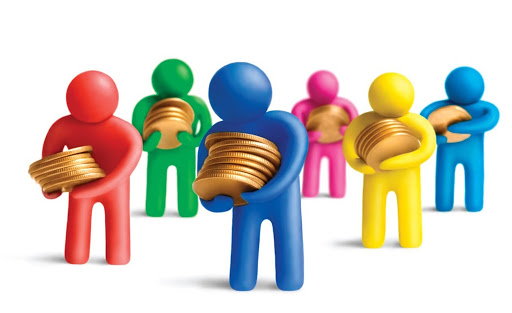 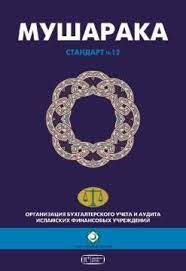 Розглянемо ці моделі більш детально. 
Моделі, засновані на партнерстві. 
Мушарака — вид інвестиційної діяльності, спільне пайове підприємство, в якому одним із партнерів виступає ісламський банк. Банк і партнери укладають угоду, на підставі якої розподіляють ризик і дохід. Відповідальність партнерів зазвичай необмежена. Оскільки банк безпосередньо розвиває проект, він бере на себе більші зобов'язання, більший ризик і більші повноваження, ніж інші партнери. У цьому випадку мушарака є певним аналогом командитного товариства.
Мудараба — продукт "вклади/заощадження". Це спільне пайове підприємство. Партнер (інвестор) надає кошти іншому партнеру, зазвичай банку (керуючому партнеру) з метою їх інвестування в комерційне підприємство. Банк не надає гарантій за даними вкладами. Збитки, якщо вони є, несе тільки інвестор, оскільки керуючий партнер в інвестуванні участі не бере. Відповідальність партнерів обмежена розміром їх інвестицій. Мудараба виступає аналогом інституту спільного інвестування та венчурного фонду.
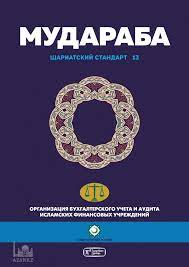 Вакала — продукт "вклади/заощадження". Це агентський договір між клієнтом (власником засобів) і банком (агент), згідно з яким вкладник уповноважує банк інвестувати його кошти у дозволені, з точки зору шаріату, активи. Банк повертає кошти, якщо очікуваний дохід не може бути досягнутий. Вакала є аналогом депозитних рахунків. Крім того, Шаріатська Рада схвалила використання цього інструменту для управління ліквідністю ісламських банків. 
Тижневі контракти вакала, пропонуються Центральним ісламським банком роздрібним банкам, завдяки чому вони мають можливість розміщувати надлишки коштів на рахунках у Центробанку, який, своєю чергою, інвестує їх, наприклад у портфелі з сукук (ісламський аналог облігацій). 
Таким чином, за допомогою вакала ісламські банки здатні управляти своєю ліквідністю за аналогією з ринком міжбанківських кредитів
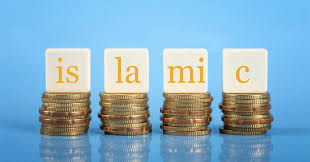 Моделі, засновані на торгівлі. 
Мурабаха — використовується у фінансуванні, при якому банк або інший фінансовий посередник придбаває необхідний клієнтові актив на ринку (товар обов'язково повинен знаходитися у власності) і продає його клієнтові з відстрочкою платежу. При цьому в договорі продавець чітко зазначає суму понесених витрат на покупку і додану їм націнку. У такий формі мурабаха є аналогом споживчого кредитування.
У другому випадку, згідно з договором мурабаха, компанія, яка бажає розмістити тимчасово вільні кошти в ісламському банку, призначає банк своїм торговим агентом. Банк купує ліквідні товари від імені компанії, наприклад державні цінні папери, і продає їх у розстрочку за ціну, яка включає певну маржу — дохід компанії за розміщення коштів. Однак структура товарної мурабаха часто критикується ісламськими економістами, як така, що тільки формально відповідає вимогам шаріату. У такий формі мурабаха є аналогом депозитного договору для юридичної особи.
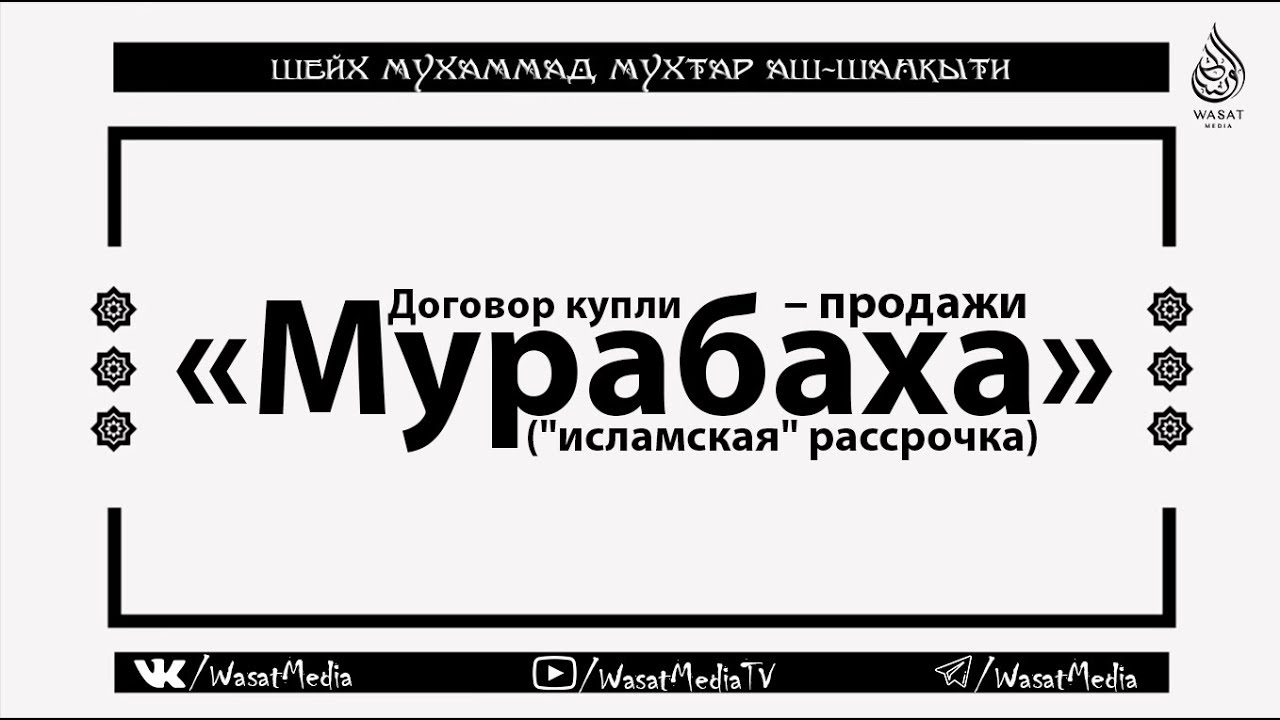 Моделі, засновані на оренді.
Іджара — вид інвестиційної діяльності, при якій орендодавець придбаває у власність вказане орендарем майно і надає його орендарю у тимчасове володіння і користування на узгоджений термін, на платній основі.
 Договір іджара може бути із зобов'язанням викупу взятого в оренду майна, або після закінчення терміну дії договору, або поетапно протягом періоду дії договору (в цьому випадку іджара стає аналогом кредитної операції).
 Механізм іджара поширений в операціях ісламських банків, у тому числі такої міжнародної організації, як Ісламський банк розвитку для фінансування значних видатків — закупівель обладнання, транспорту, інфраструктурного будівництва.
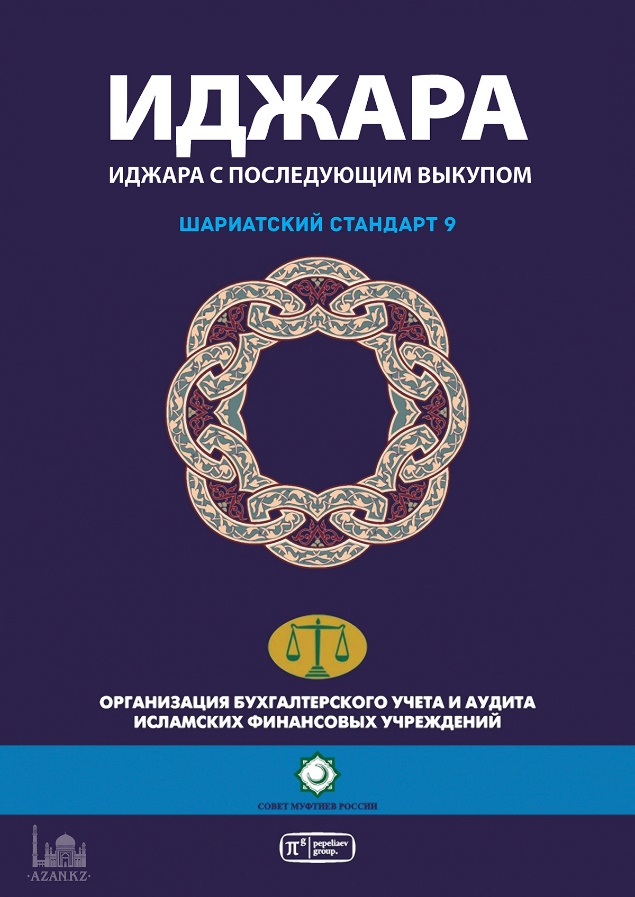 На таблиці зображено особливості, які не використовуються у традиційних моделях організації фінансової діяльності – американській та європейській.
Завдяки зазначеним особливостям ісламська фінансова модель характеризується позитивними тенденціями розвитку, про що свідчать статистичні дані на прикладі діяльності банківських установ.
Справедливість VS ефективність
Отже, незважаючи на наявність очевидних позитивних сторін, що властиві ісламським фінансам, таких як обмеженість спекулятивних операцій або ризикових видів сек'юритизації (наприклад, неможливість запозичення за рахунок майбутніх доходів), націленість на фінансування реального сектора економіки та заохочення прямих взаємозв'язків між фінансовим та виробничим секторами, механізм функціонування ісламської економіки у деяких аспектах суперечить низці фундаментальних принципів реалізації ефективної економічної діяльності. 
По-перше, це стосується дилеми "ефективність vs справедливість".
Ісламська етика заснована на релігійних нормах, тому будь-яку людську діяльність потрібно звіряти з Кораном. Ісламські вчені наполягають, що модель ісламської економічної системи є: 
— справедливою (слова Бога в Корані іншими бути не можуть); 
— етичною (релігійні норми регулюють всі соціальні аспекти життя); 
— розумної (існує чітка вимого слідувати "правильним" заборонам — уникати спекуляції, азарту, надмірного ризику).
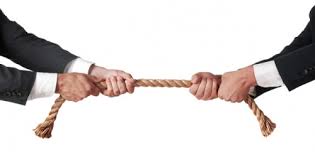 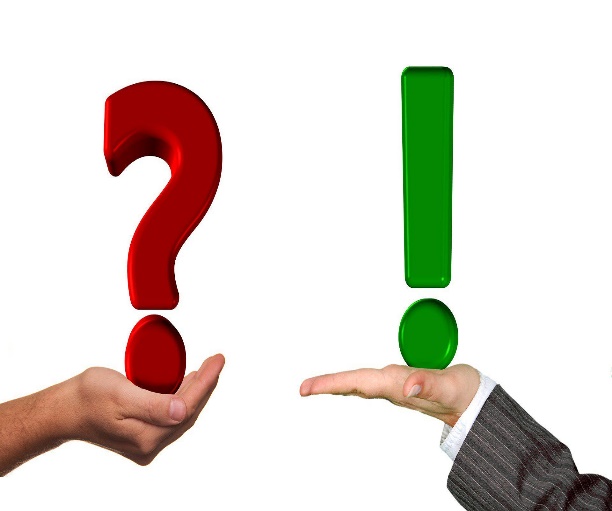 1. В умовах "обмеженості ресурсів" і "безмежності потреб" учасниками економічних відносин автоматично вибирається рішення, яке дає максимальний результат при мінімальних витратах. Однак наявність великої кількості релігійних заборон і директив заважає ефективному вільному вибору та вимагає користуватися і пристосовувати не завжди зручні форми економічних відносин і інструментів.
2. Поняття "справедливість" в економічній діяльності є умовним. Головна мета економічних агентів полягає в максимізації прибутку (або мінімізації збитків, як варіант). Якщо додати до алгоритму їхніх дій умовну "справедливість" (у вигляді фіскальної системи або регламентації їх поведінки відповідно до будь-яких норм), то це, очевидно, обмежить їх можливість приймати "найефективніше" економічне рішення і негативно відіб'ється на індивідуальних стимулах.
3. Жорстка регламентація норм економічної поведінки, заборона на дискусію і "відбір кращих результатів", заважає інноваціям і розвитку. Західні філософські або економічні школи в процесі еволюції думки постійно ставили під сумнів доктрини опонентів і намагалися обгрунтувати свої — більш конкурентні і об'єктивні, відмовляючись від застарілих згодом форм відносин.
По-друге, дискусія про етичність заборони позичкового відсотка, на нашу думку, втратила актуальність. Лихварство засуджувалося всіма релігіями, оскільки часто супроводжувалося грабіжницькими відсотками і насильством над боржниками. Однак термін "лихварський" стосовно сучасного банку не зовсім коректний.

Крім того, в багатьох країнах вже давно немає боргових в'язниць, а замість цього існує законодавство, яке дає можливість боржникові скористатися правом банкрутства і, як наслідок, правом списання боргу або його частини і розпочати новий бізнес. 

По-третє, ісламські фінансові інститути страждають від асиметрії інформації та обмеженості інструментів управління ризиками.
ІСЛАМСЬКИЙ БАНКІНГ
Одним з інститутів господарської системи ісламу є ісламські банки – особлива форма організації фінансового бізнесу, за якої послуги надаються клієнтам на безвідсотковій основі. 
Фундаментальні особливості ісламської економіки та фінансів орієнтують діяльність економічних суб’єктів на важливі соціальні цілі, а не лише на забезпечення добробуту своєї сім’ї, стимулюють розвиток торгівлі та надання різних фінансових послуг, водночас істотно обмежують можливості недобросовісної торгівлі й торгівлі уявними фінансовими активами, запобігають лихварству, необґрунтованому зростанню боргового навантаження, прив’язують фінансові зобов’язання до реального економічного ефекту та реальних активів.
Завдяки цьому ісламські принципи економіки, фінансів та банківської справи за їх практичного втілення дають змогу створювати більш фінансово стабільні господарюючі суб’єкти, які, своєю чергою, сприятливо впливають на розвиток національної економіки.
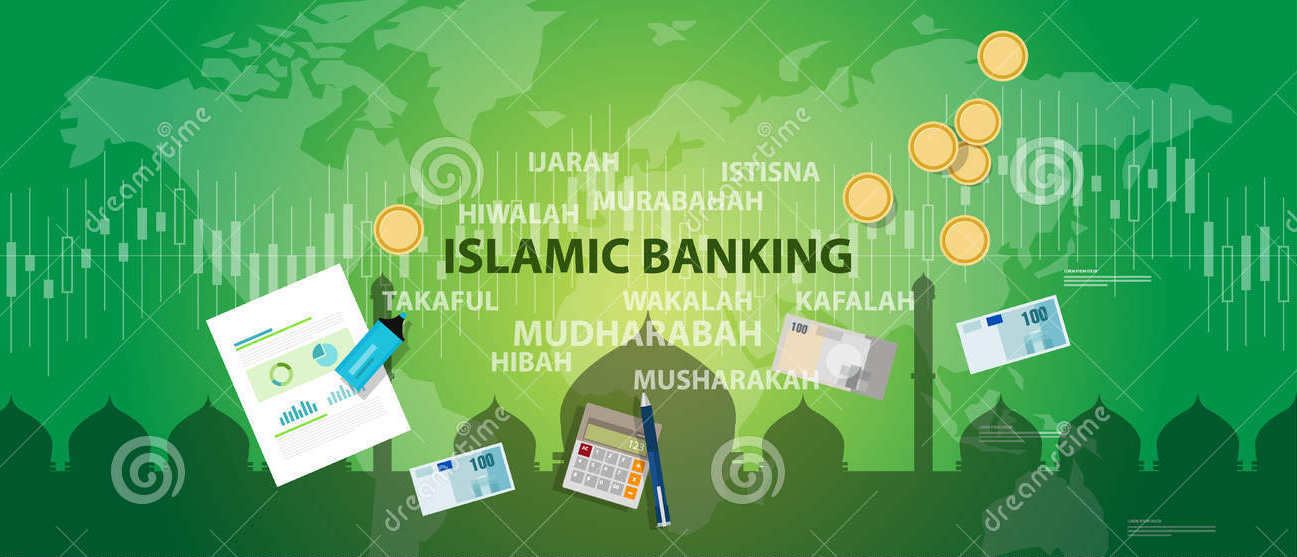 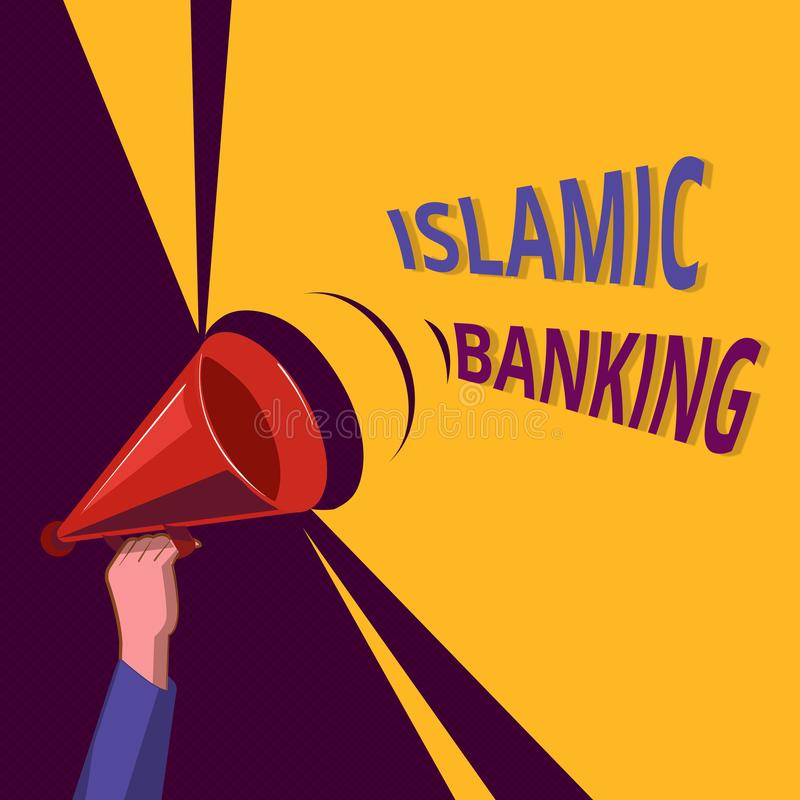 Виділяють два фактори, що сприяли становленню ісламського банкінгу: 1)  доходи від експорту наф ти країнами Перської затоки і 2) революція в Ірані 1979 року. Центрами ісламських фінансів є такі країни: 
• Іран, де взагалі немає банків західного зразка. На іранські банки 2009 року припадало 40% загальних активів 100 найбільших ісламських банків, а Bank Melli Iran вважається найбільшим серед них. На Іран припадає 235 млрд дол. ісламських фінансових активів. Згідно із рейтингом Top 500 Islamic Finance Institutions журналу Th e Banker, сім із перших 10 позицій займають іранські фінансові установи; 
• Саудівська Аравія та ОАЕ, на які припадає більше ніж половина ісламських банківських активів країн Ради зі співробітництва країн Перської затоки; 
• Бахрейн, де сконцентровано найбільшу кількість ісламських банків – 35; 
• Малайзія, яка вважається інноваційним центром мусульманського фінансового світу (яскравим прикладом чого є новостворена спеціальна офшорна зона Лабуан) і випереджає в розвитку цієї сфери країни Перської затоки практично на десятиліття. Сьогодні в Малайзії є п’ять банків, які надають винятково ісламські фінансові послуги, а 14 іноземних банків, серед яких HSBC, Oversea-Chinese та Standard Chartered, пропонують послуги, які відповідають законам шаріату
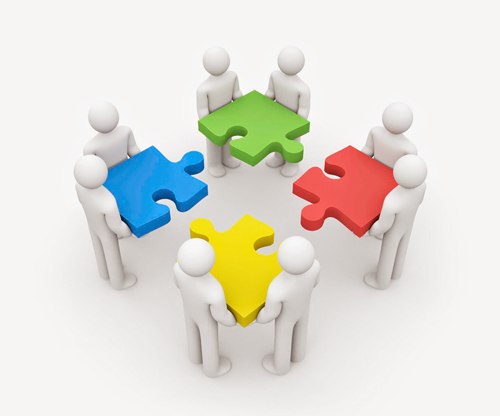 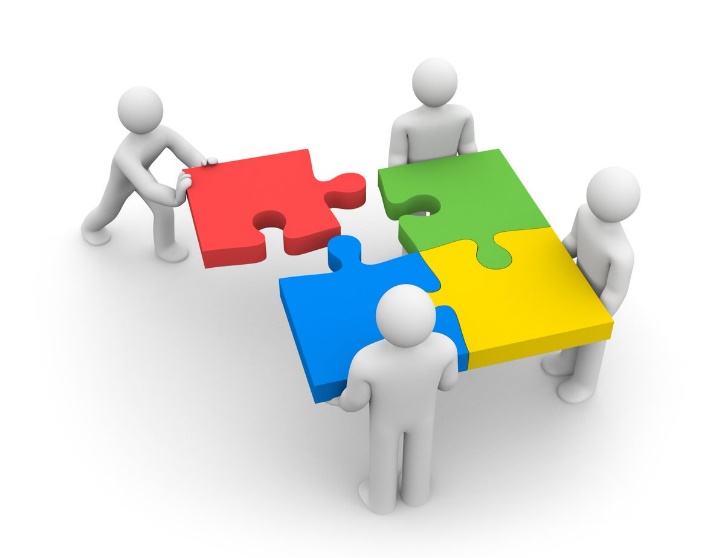 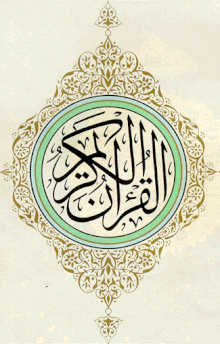 Фінансова система ісламського світу базується на п’яти основних положеннях, що визначаються Кораном: 
1) заборона процентної ставки;
2) принцип розподілу ризиків, прибутків і збитків для партнерів;
3) заборона спекулятивної діяльності та невизначеності;
4) неприпустимість фінансування заборонених видів бізнесу (у т. ч. виробництво зброї, алкоголю, тютюну, свинини та діяльність, що пов’язана з розвитком азартних ігор);
 5) принцип підтримки активів
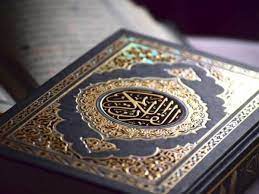 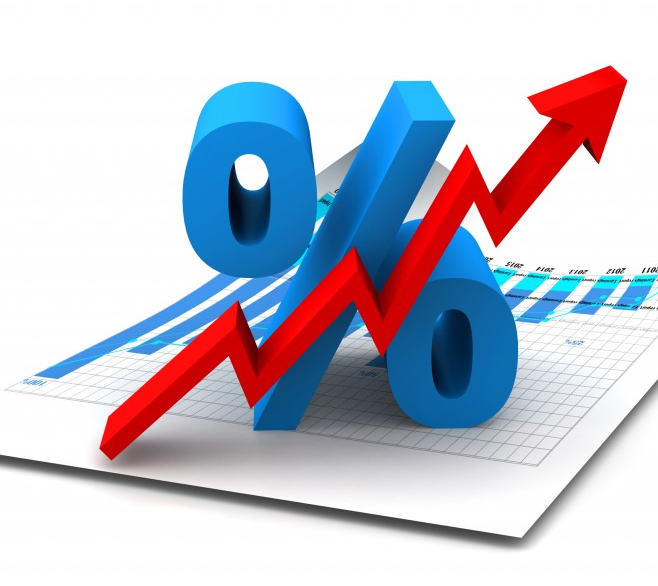 Заборона процентної ставки. Одним із постулатів ісламської економічної концепції є ототожнення експлуатації людини з отриманням доходу особою, котра особисто не бере участі у виробничому процесі й не ризикує своїм майном. Символом такої експлуатації в Корані є лихварство. Позичковий, або банківський, відсоток називається «ріба» – лихварський відсоток.

Принцип розподілу ризиків. Ще однією особливістю побудови ісламського фінансового ринку є заборона на використання інструментів, в основі яких лежить надмірний ризик – «гарар». Необхідно відзначити, що шаріат не засуджує ризик узагалі, оскільки ризик є невід'ємною частиною комерційної угоди. Гарар – навмисний ризик, що виходить за рамки неминучої випадковості, та є забороненим
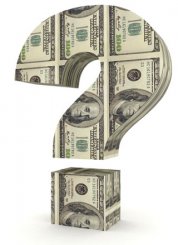 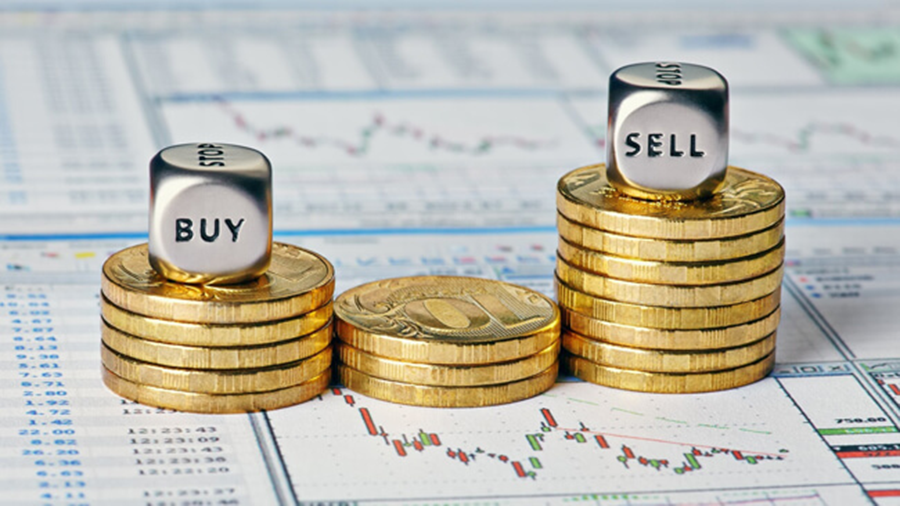 Заборона спекулятивної діяльності, «мейсір». З поняттям гарара в ісламській господарській етиці тісно пов’язане поняття «мейсір», під яким розуміється дохід, отриманий не в результаті продуктивного використання ресурсів, а такий, що виник за випадкового збігу обставин. Мається на увазі заборона на скупку з метою спекуляції.


Принцип підтримки активів. Гроші розглядаються як потенційний капітал, тобто вони перетворюються на реальний капітал лише тоді, коли вкладаються у виробничу діяльність. Отже, грошові кошти не вважаються реальним капіталом доти, доки власник не почне їх інвестувати. Крім того, фінансові інструменти мають бути підтверджені активами.
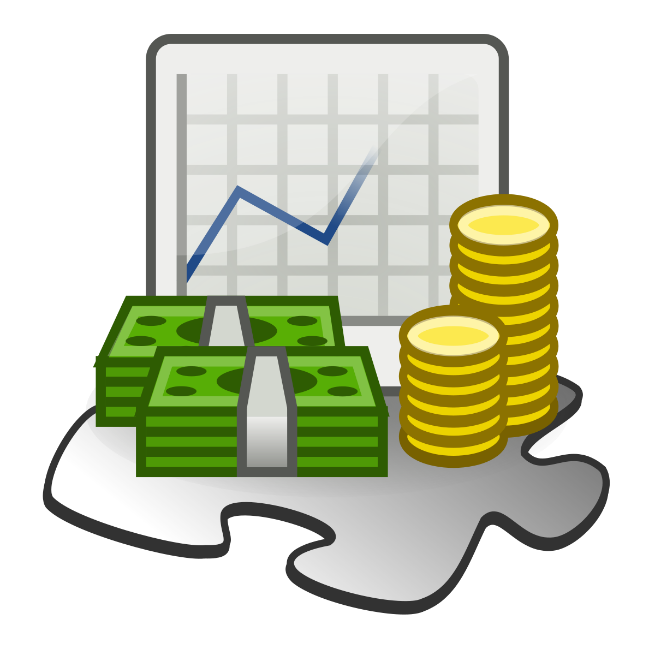 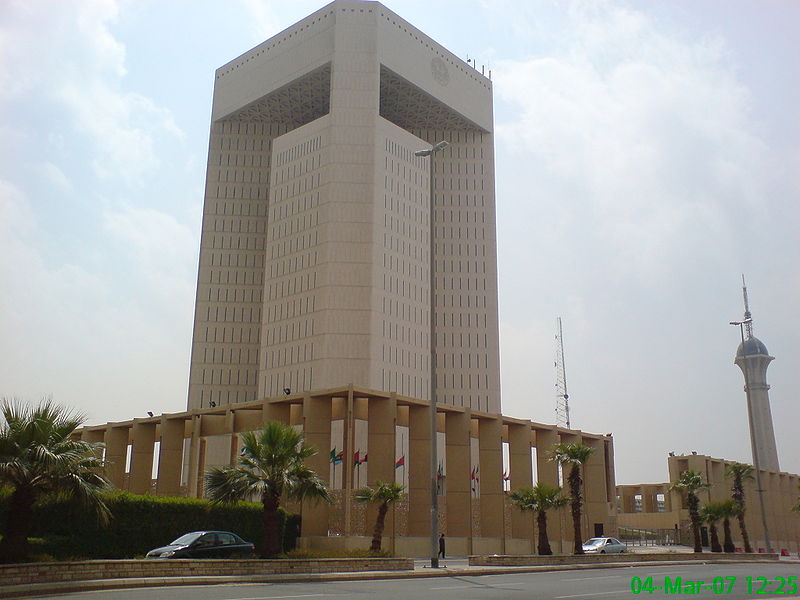 Ісламські банківські установи слід розглядати як ісламські не за географічним походженням їх капіталу, а передусім за принципами операційної та інвестиційної діяльності. Вони здійснюють операції в суворій відповідності з принципами ісламу. 
Таким чином, система ісламських банків відрізняється значною специфікою, а самі вони виступають як відокремлений організм у міжнародній банківській структурі. Ісламську банківську систему становлять: 
1)повноцінні ісламські банки; 
2)«ісламські вікна» (допоміжні банківські підрозділи) звичайних банків. Із використанням головних принципів ісламських фінансів ісламські банки пропонують різні форми ісламського фінансування, що є сьогодні основою операційної та інвестиційної діяльності ісламських банків.
Ісламський банк(Джидда, Саудівська Аравія)
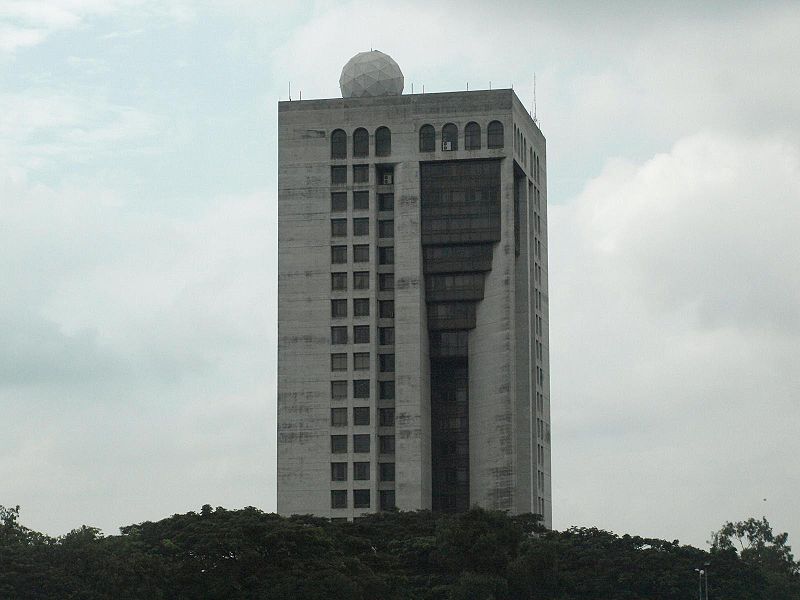 Ісламський банк(Дакка, Бангладеш)
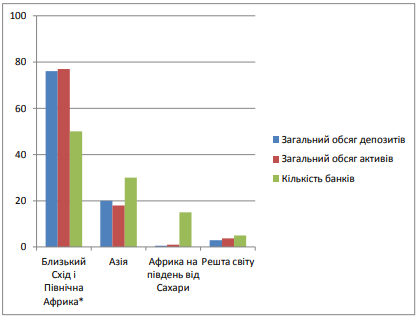 Еволюція ісламського банкінгу показала ефективність і життєздатність цієї системи в рамках капіталізму. І хоча частка ісламського банкінгу порівняно з традиційним банкінгом усе ще лишається незначною, провідні західні банківські корпорації, вбачаючи потенціал у цьому бізнесі, приєднуються до цього всесвітнього руху. Саме ісламський банкінг є конкурентоспроможним в умовах ринкової економіки і буде продовжувати зростати високими темпами. 
Основна частина світових активів (77%) в ісламському банківському бізнесі розташована на Близькому Сході і в Північній Африці (МЕNА); за ними йдуть Азія (18%), Європа (3,73%) і країни Африки на південь від Сахари (менше 1%)
Така сама тенденція прослідковується з ісламськими банками:
 – 50% ісламських банків розташовано на Близькому Сході і в Північній Африці; 
– 30% ісламських банків розміщуються в Азії;
 – 15% – у країнах Африки на південь від Сахари, незважаючи на наявність менше ніж 1% від загальних активів. 
У 2015 р. у світі налічувалося 363 ісламські кредитні установи, з яких приблизно 69% були повністю ісламськими «автономними» банками, тоді як інші 31% – традиційними банками, що пропонують ісламські послуги через «ісламські вікна»
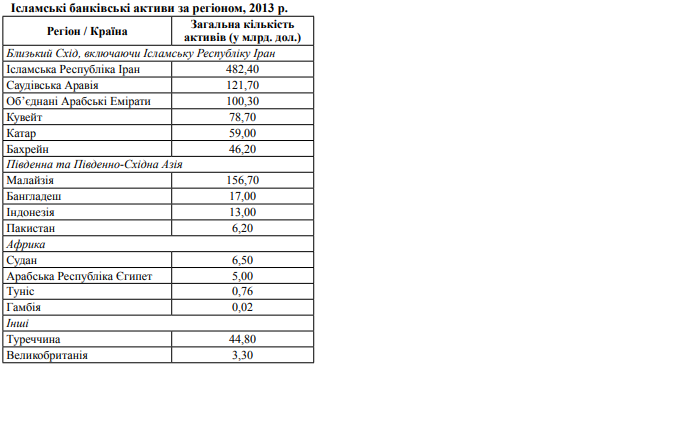 Ісламські банки посилили зовнішню експансію, прагнучи розширити сфери свого впливу в приймаючих країнах і вписатися в сучасну транснаціональну банківську структуру, посівши вагоме місце на міжнародному ринку банківських капіталів й у сфері міжнародних інвестиційних потоків. 
На світовому рівні на Ісламську Республіку Іран припадає третина активів ісламських банків.
Судан та Ісламська Республіка Іран є єдиними країнами з фінансовою системою, заснованою виключно на ісламському фінансуванні. Швидке зростання ісламського банкінгу і важливість галузі для економіки інших країн, зокрема країн – членів Ради співробітництва арабських держав Перської затоки (Gulf Cooperation Council, GCC), Індонезії, Малайзії та Пакистану, роблять важливим поглиблене розуміння останніх подій, поточних тенденцій та галузевих чинників.
Зростання ісламського банкінгу було зумовлене низкою чинників:
Перший: підвищення цін на нафту до 2015 р., зокрема у державах GCC, посилило ліквідність у цих економіках, що збільшило попит на фінансові послуги. Однак істотне зниження цін на нафту в 2014 і 2015 рр. підняло питання стосовно стійкості.
Другий і більш позитивний: ісламські банки не зазнали негативного впливу глобальної фінансової кризи 2008–2009 рр. на відміну від звичайних банків.
Нарешті, ісламський банкінг посилює позиції як надійний конкурент традиційній банківській справі. Його продукти та послуги продовжують розвиватися разом з юридичними і регуляторними рамками, в яких він діє.
Отже, є дві явні потенційні сфери для розширення ісламського банкінгу: 
1)вихід на ринок нових ісламських банків, а також розширення існуючих банків у країнах, де ісламський банкінг вже існує; 
2)вихід на ринок нових ісламських банків та розширення існуючих установ, де ісламський банкінг недостатньо розвинений, незважаючи на істотну частку мусульманського населення.
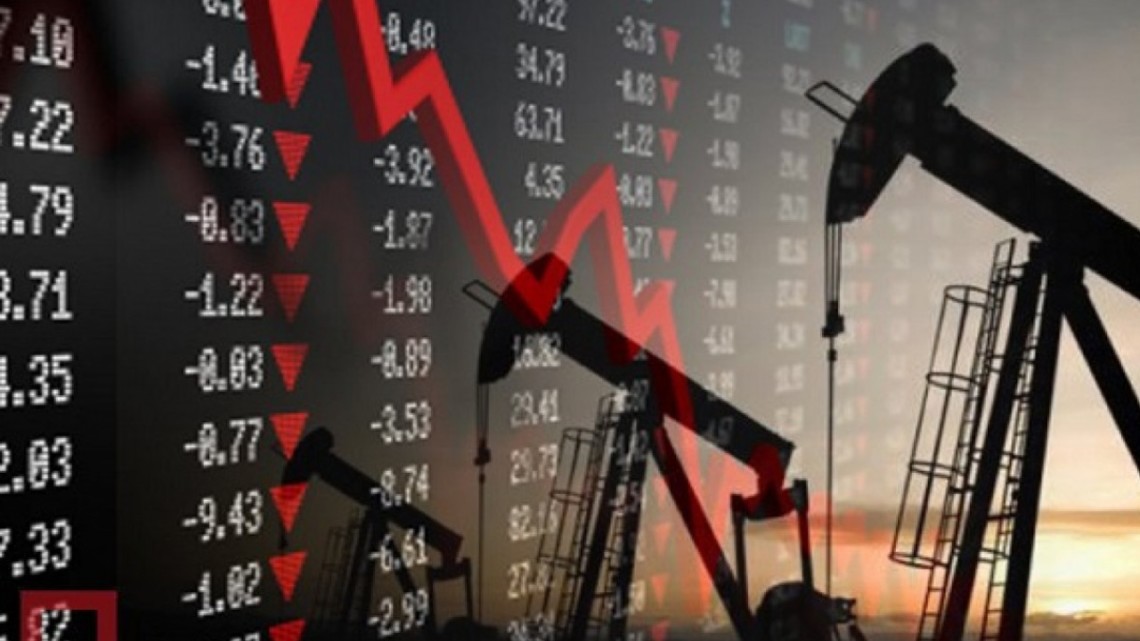 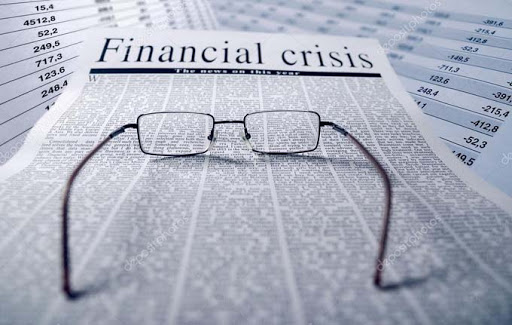 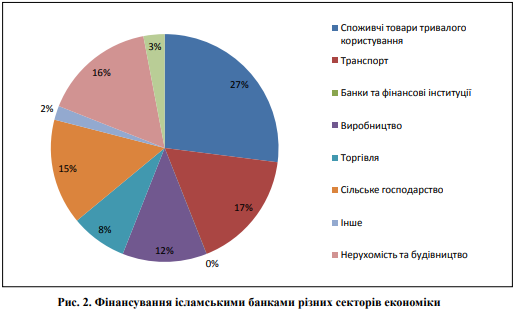 Ісламські банки фінансують різні сектори економіки. Світова статистика свідчить про те, що більше чверті фінансування забезпечує придбання споживчих товарів довгострокового користування. 
Фінансування нерухомості та будівництва, виробництва і торгівлі налічує 16%, 12% і 8% відповідно. Усі ці сектори є двигунами економічного розвитку та необхідною умовою для загального процвітання
Найбільшу популярність серед немусульманських країн ісламський банкінг отримав у США, Великобританії, Німеччині та Франції. Ще в 1996 р. Citibank заснував у Бахрейні своє відділення Citi Islamic Investment Bank із капіталом у 20 млн дол. Такі відомі світові банки, як HSBC, DeutscheBank, Calyon, Citibank, Standard Chartered, Banque Nationale de Paris and Paribas (BNP Paribas), International Netherlands Group bank (ING bank), The No-mura Securities, JP Morgan, Lloyds та ін., відкривають у своїх структурах ісламські підрозділи для фінансування клієнтів не тільки в ісламських країнах, а й у США, Великобританії, Німеччині, Франції. 
Серед немусульманських країн Великобританія займає провідне місце за показником накопичення ісламських активів у фінансовому секторі й є головним європейським центром ісламського банкінгу.
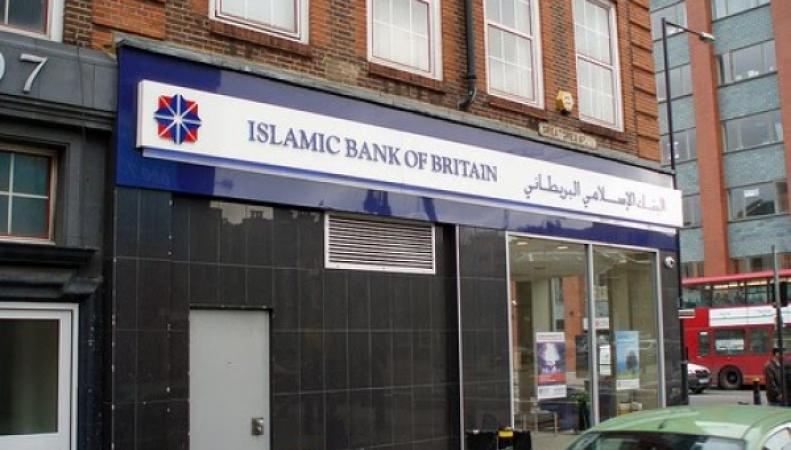 Що пов’язує ісламські банки із Британією? Передусім це пов’язано з роботою Ісламського банку Британії (Islamic Bank of Britain, IBB) – першим повністю ісламським банком в Європі. Розпочав він свою роботу в 2004 р. та сьогодні надає весь спектр банківських продуктів і послуг, що відповідають нормам шаріату. У грудні 2014 р. змінив свою назву на Al Rayan Bank, оскільки на початку того ж року було підтверджено, що материнською компанією банку є один із найбільших ісламських банків світу – Masraf Al Rayan (Катар). Британський ісламський банк Al Rayan Bank є роздрібним банком і єдиним ісламським банком, що має п'ять філій, десять офісів, що стратегічно розміщені по всій країні, і близько 50 тис. клієнтів. У грудні 2016 р. Al Rayan Bank оголосив про те, що вартість його роздрібних та комерційних активів уперше досягла розміру 1 млрд фунтів стерлінгів
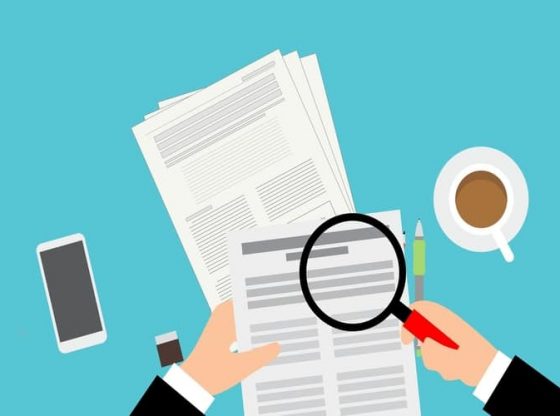 Є емпіричні докази того, що ісламська фінансова діяльність сприяє позитивному зростанню, а публікації стверджують, що для відігравання значної ролі у цьому зростанні шаріатських фінансових продуктів існує великий потенціал. Це говорить про те, що лакмусовим папірцем корисності ісламського банкінгу буде його здатність стимулювати зростання і знизити бідність через головну характеристику – розподіл ризиків. Ісламські банки мають соціальні обов`язки, які виходять за рамки мети максимізації прибутку.
Уважне вивчення ісламських методів фінансової діяльності показує, що вони прив`язують фінанси до реальної економічної діяльності. Ісламські методи отримання прибутку і розподілу збитків характеризуються тим самим, будь то партнерство (мушарака), довірче фінансування (мудараба), торгові контракти, такі як: продаж із відстроченим платежем (мурабаха), продаж товарів, які повинні бути виготовлені (істісна), або продажі з відстроченою поставкою (салам). Ця концепція фінансування сприяє зростанню фінансового сектору разом із реальним сектором економіки.
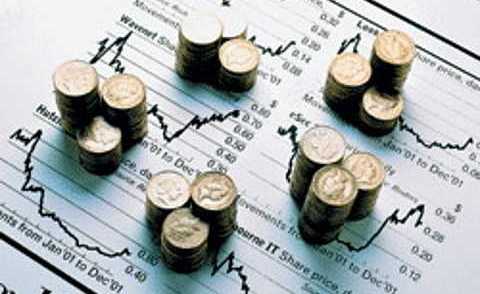 Як не дивно, але одним із перспективних ринків поширення ісламського банкінгу в Східній Європі багато експертів уважають саме Україну. Це пов’язано з кількістю населення, що сповідує іслам. Кількість мусульман в Україні перевищує 1 млн, що становить близько 5% кількості населення країни, до складу якого входять представники різних національностей: кримські татари, які мають тюркські корені, казанські татари, які прийшли з Кавказу й оселилися на території України сотні років тому, а також азербайджанці, чеченці, узбеки. Є тут також і арабська мусульманська діаспора. 
Україна відчайдушно потребує інвестицій. Саме їх, а не короткострокових кредитів. І арабські країни можуть допомогти, вони готові це робити, якщо в Україні буде створено відповідний інвестиційний клімат. Але це не означає, що необхідно створювати радикальний ісламський банк. Це повинен бути звичайний світський банк, який, в першу чергу, регулюється нашим законодавством, але працює за правилами шаріату.
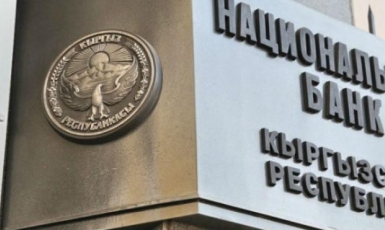 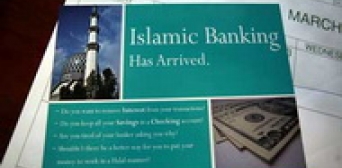 Головними торговельними партнерами України є країни ЄС, країни СНД та країни МЕНА. На країни МЕНА разом із Туреччиною припадає 19,3% вітчизняного експорту і лише 3,6% імпорту. Із цього можна зробити висновок, що вони є цільовими експортними ринками для України, які забезпечують щорічне позитивне торговельне сальдо. 
У 2015 р. воно становило майже 7,5 млрд дол., у 2014 р. – понад 9,5 млрд дол. Серед країн МЕНА головними торговельними партнерами України, за підсумками 2015 р., за показниками товарообігу були: Єгипет – 2,2 млрд дол., Саудівська Аравія – 926 млн дол., ОАЕ – 654 млн дол., Іран – 572 млн дол. (8,7%), Ірак – 486 млн дол. (7,4%). Частка вказаних країн у загальному обсязі товарообігу України з країнами МЕНА становить 74,0 %, а саме: Єгипет – 33,5%, Саудівська Аравія – 14,1%, ОАЕ – 9,9%, Іран – 8,7%, Ірак – 7,4%.
Дослідження свідчать про те, потенціал розвитку міжнародних економічних відносин із мусульманськими країнами в Україні значний, однак можливість запровадження моделі ісламського фінансування є завданням нелегким. Положення національного законодавства поки перешкоджають широкому поширенню ісламських фінансових продуктів в Україні. Ситуація ускладняється ще й тим, що немає точного списку ісламських продуктів, які можна вже сьогодні застосовувати без відповідних законодавчих змін у країні.
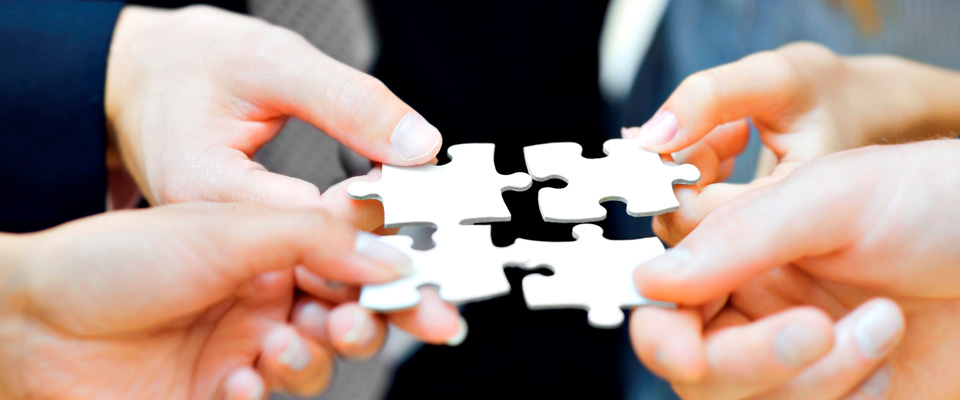 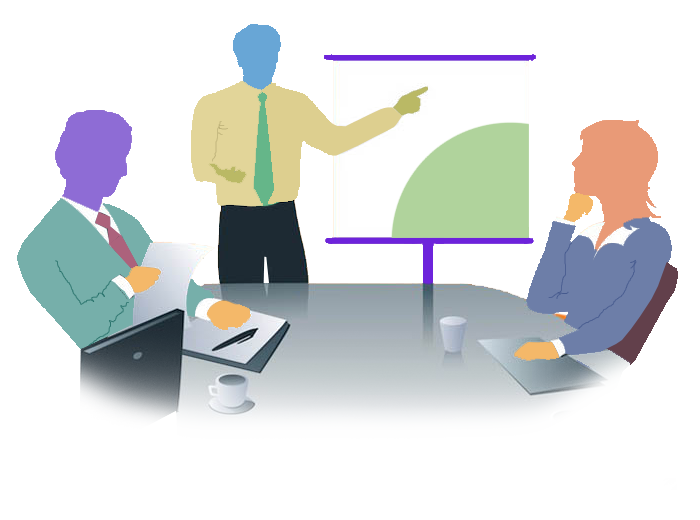 Але спочатку необхідно сформувати інституційне середовище, підвищити рівень знань щодо специфіки ісламського банкінгу та підготувати фахівців-практиків у цій сфері. Вирішення даних питань потребує тривалого часу та значних інтелектуальних зусиль. 
Більш реалістичним способом запровадження ісламських банківських продуктів на вітчизняний ринок за відносно короткий термін часу є - залучення ісламських банків за синдикованого кредитування. Деякі розроблені ісламськими банками за законами шаріату операції можуть бути здійснені спільно з традиційними банками. Ісламські банки стимулюватимуть розвиток реального сектору економіки, зокрема малого та середнього бізнесу мусульман.
Фактично, приймаючи участь у синдикованому кредитуванні, ісламський банк переводить кредитну основу фінансового бізнесу на інвестиційну. Кошти клієнтів ісламського банку, що вносяться на спеціальний інвестиційний рахунок, будуть інвестуватися банком у різні фінансові проекти. І прибуток, отриманий власником рахунку, залежатиме виключно від результатів інвестування, що здійснюється банком.
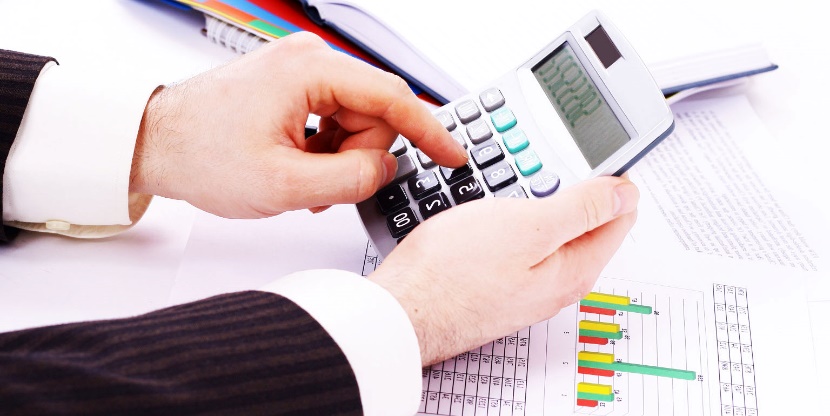 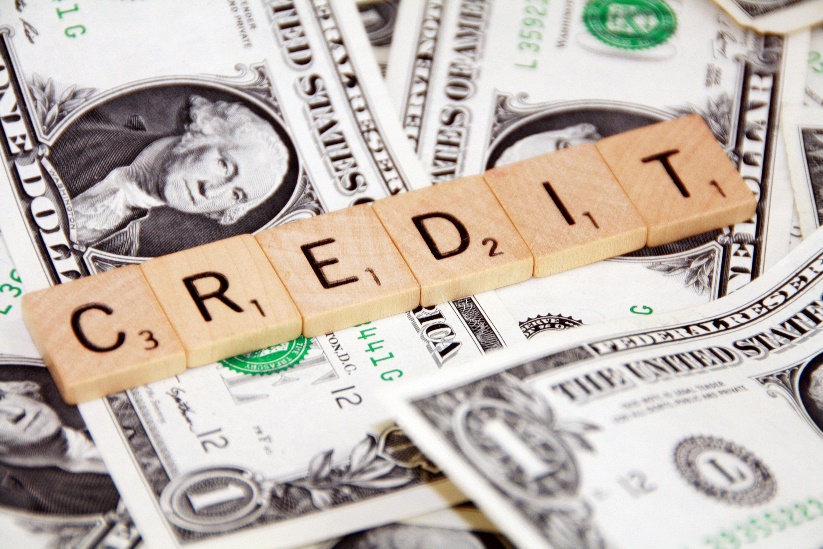 У схемі синдикованого кредитування з участю ісламського банку можна виділити низку етапів: 
розроблення інвестиційного проекту позичальником і пошук джерел фінансування за допомогою синдикованого кредиту; 
формування банком-організатором інформаційного меморандуму, в якому описуються діяльність бенефіціара та зміст інвестиційного проекту; 
підбір відповідних банків регіону та передача потенційним учасникам синдикату інформаційного меморандуму; 
оцінка ефективності проекту та платоспроможності клієнта-позичальника (ісламські банки оцінюють можливість одержання прибутку від реалізації проекту на умовах партнерства); створення синдикату банків; 
укладення кредитних договорів між бенефіціаром (позичальником) і традиційними банками; 
укладення контракту мудараба між бенефіціаром та ісламським банком на умовах партнерської участі; передача коштів бенефіціару (позичальнику); 
отримання процентів традиційними банками та частини прибутку ісламським банком за результатами реалізації проекту; 
закриття синдикату.
За участі ісламського банку можливим виявляється саме схема спільного синдикованого кредитування, оскільки кожний із банків укладає власний контракт на фінансування бенефіціара. Ця характеристика дає змогу ісламському банку укладати контракт, що відповідає законам шаріату.
Висновки. Стрімке збільшення темпів зростання ісламських банківських активів за останні десятиліття зумовлене підвищенням рівня інформованості та попиту, а також полегшенням доступу до ісламських банківських послуг. Разом із тим ісламські фінансові продукти все ще становлять невелику частку глобального банківського сектору. Перспективною перевагою ісламського банкінгу також є залучення ісламських фінансових інструментів традиційними банками. 

Враховуючи наявність певних проблем із залученням необхідних фінансових ресурсів на європейських та американських ринках, а також за умов підготовки необхідного підґрунтя для розширення торговельно-економічних відносин із мусульманськими країнами (зокрема, країнами регіону МЕНА), розвиток ісламського банкінгу в Україні може стати досить вигідним із багатьох причин: 
ресурси, що наявні в мусульманських країнах, можна залучити для фінансування інвестиційних проектів в Україні; 
використання ісламських фінансових інструментів і практична робота з ісламськими інвестиціями – запорука майбутнього оздоровлення банківської системи України; 
розвиток ісламського банкінгу в Україні сприятиме розвитку діяльності вітчизняних фінансових інститутів через запровадження нових банківських продуктів; 
участь ісламських банків у фінансовому просторі України стимулюватиме подальший розвиток бізнесу в країні через залучення інвесторів із числа мусульманських країн. 

Хоча ісламський банкінг не може бути єдиним рецептом у поліпшенні соціально-економічної справедливості й спільного процвітання, проте етичні аспекти, закріплені в принципах ісламського банкінгу, можуть призвести до підвищення прозорості та соціальної відповідальності, що, своєю чергою, може допомогти країнам досягти економічного зростання та процвітання.